Food Technology
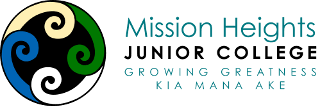 Mrs. Roodt 
Takutai/Coast
What is food technology?
The use of practical and intellectual resources to develop food products 
Practical hands on experiences
Produce quality food products
Involving critical and creative thinking
Develop concepts and prototypes to address stakeholders’ needs.
Food technology vs hospitality
Year 9 Food Technology
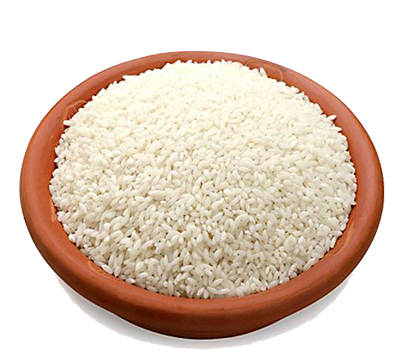 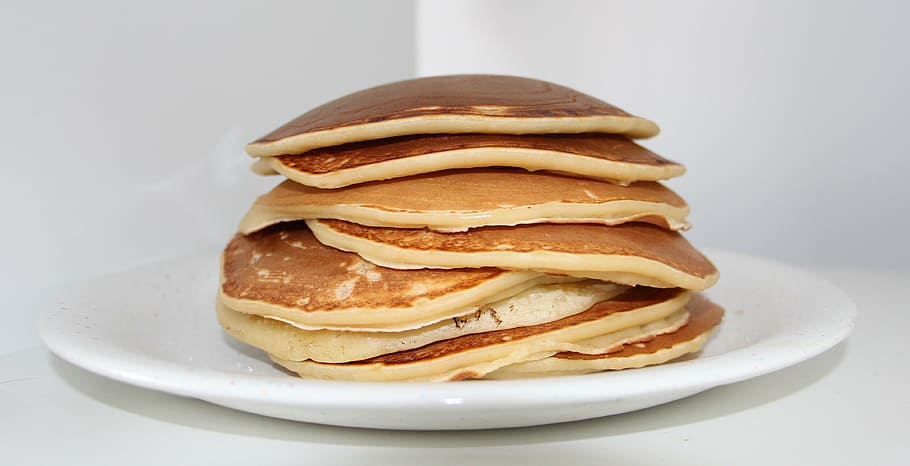 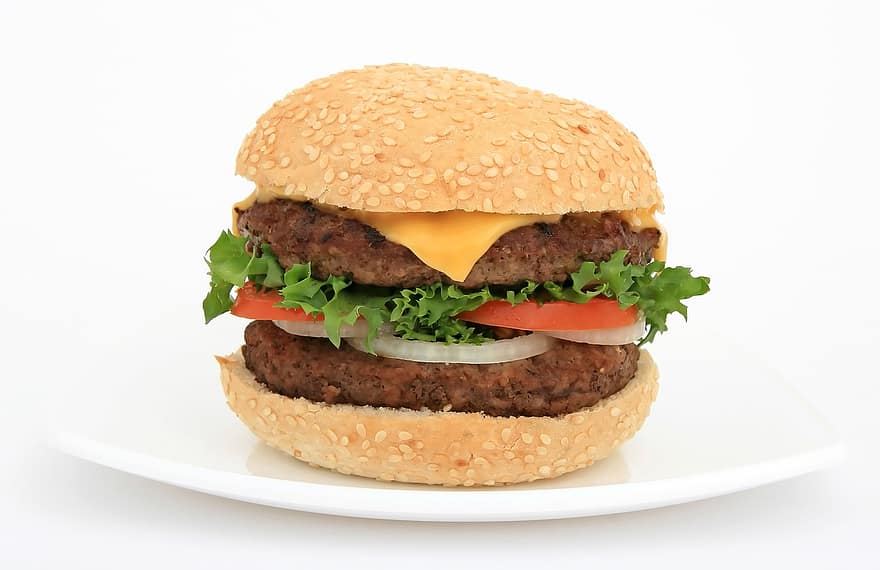 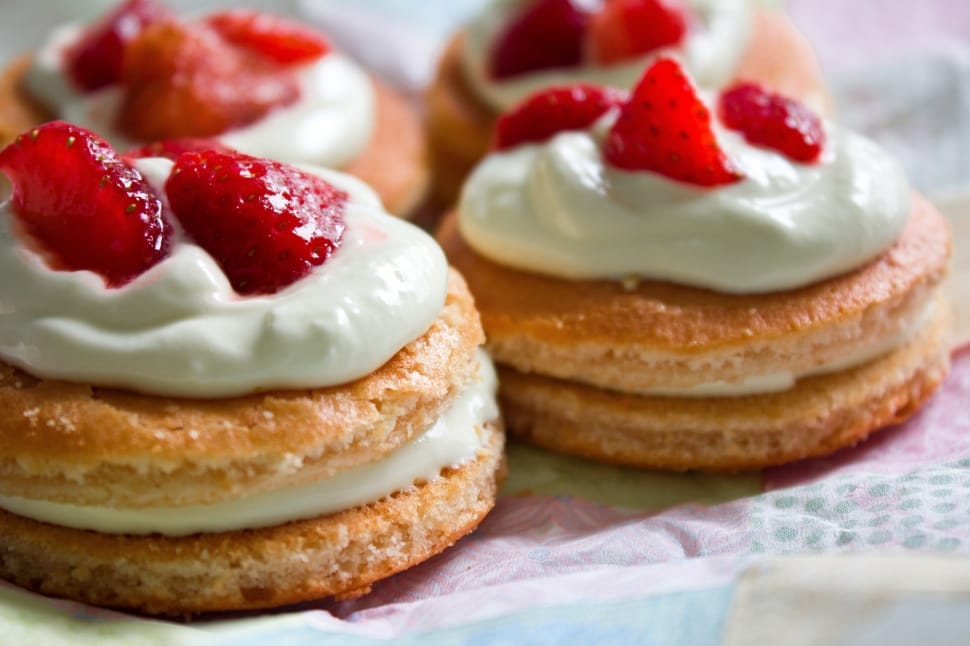 Year 10 Food Technology
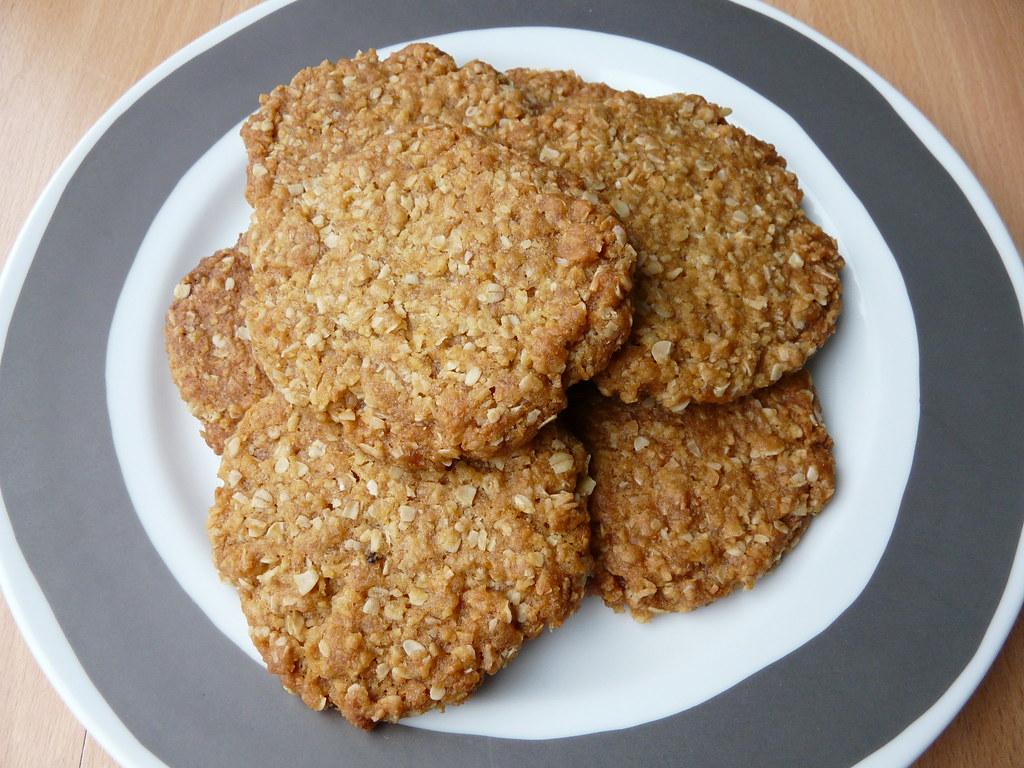 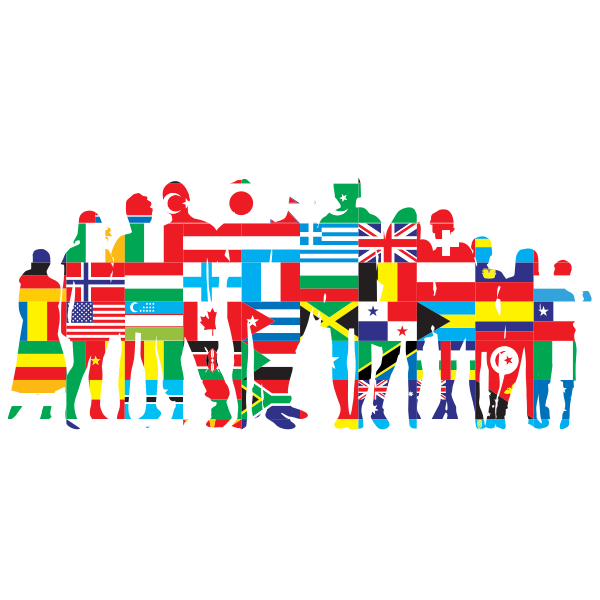 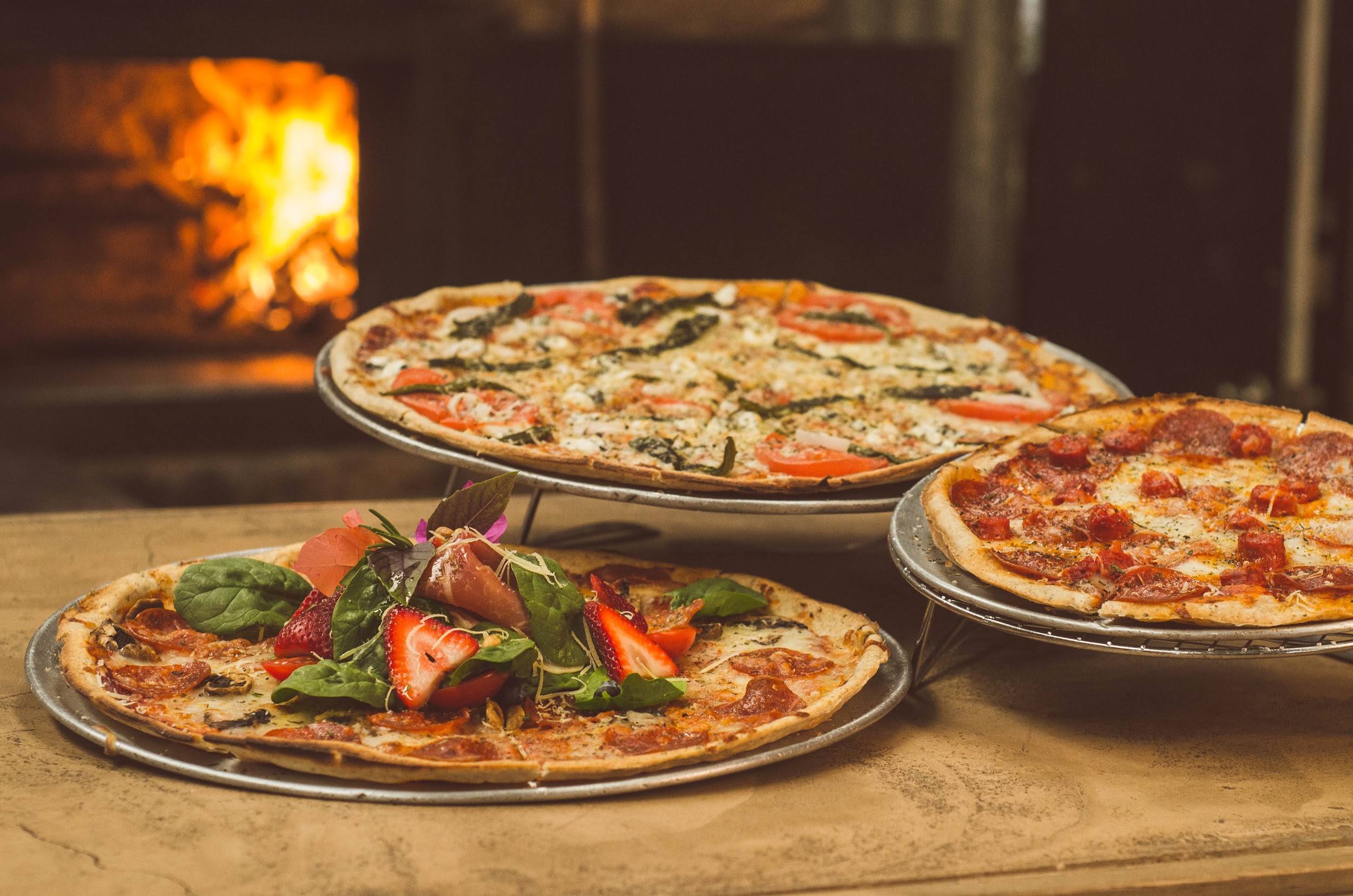 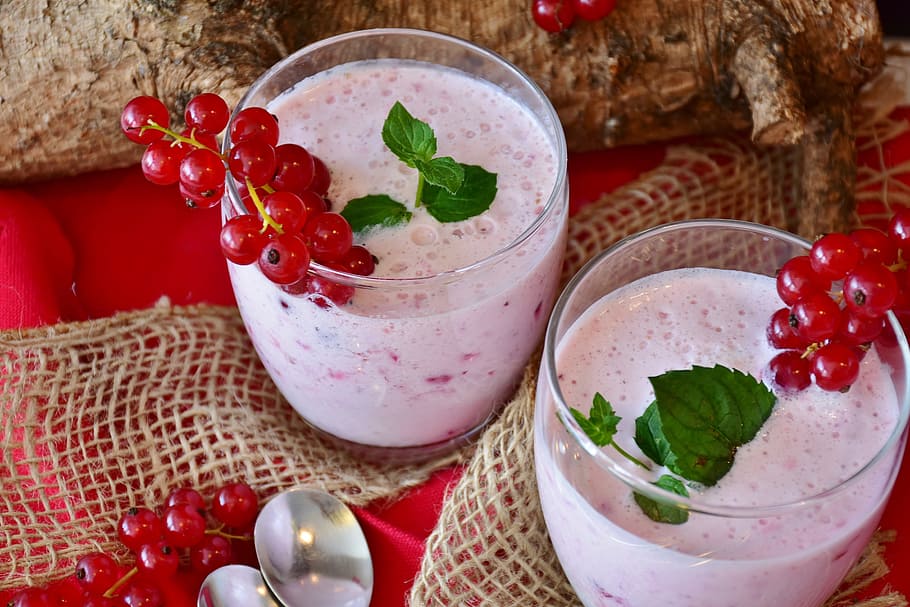 Important:
1 x theory & 1 x practical lesson per week 
Practicals: Tuesdays for year 9s and Wednesdays for year 10s 
Cooking groups (4 - 5 members per group) - take dietary requirements in consideration  
Stay up to date with theory work 
All assessments are individual work (NOT group work!)